FUAT PAŞA ORTAOKULU
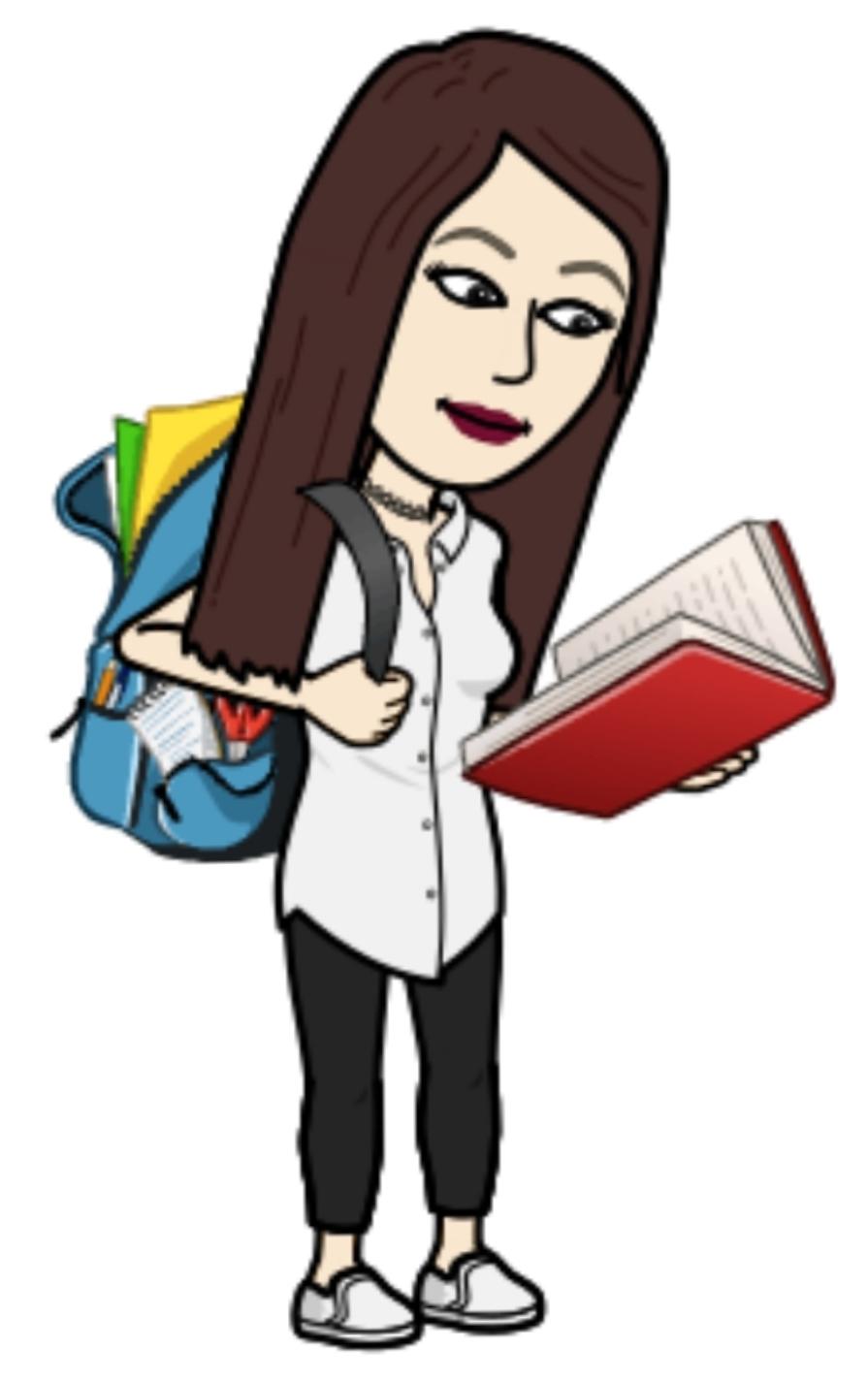 UZAKTAN EĞİTİM SÜRECİNDEÖĞRENCİLİK
Psikoloiik Danışman
Ravza Işılay SARIALTIN
[Speaker Notes: .]
ERKEN UYU
ERKEN UYAN.
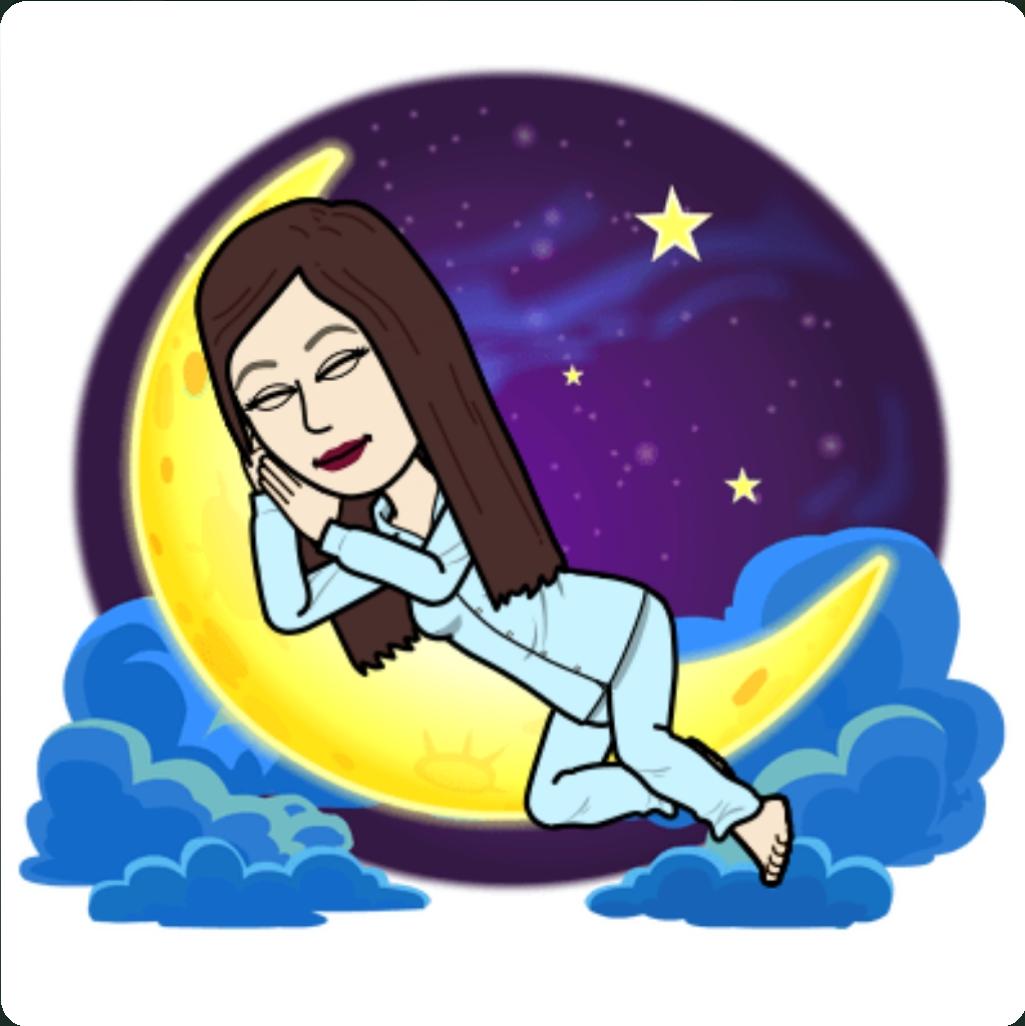 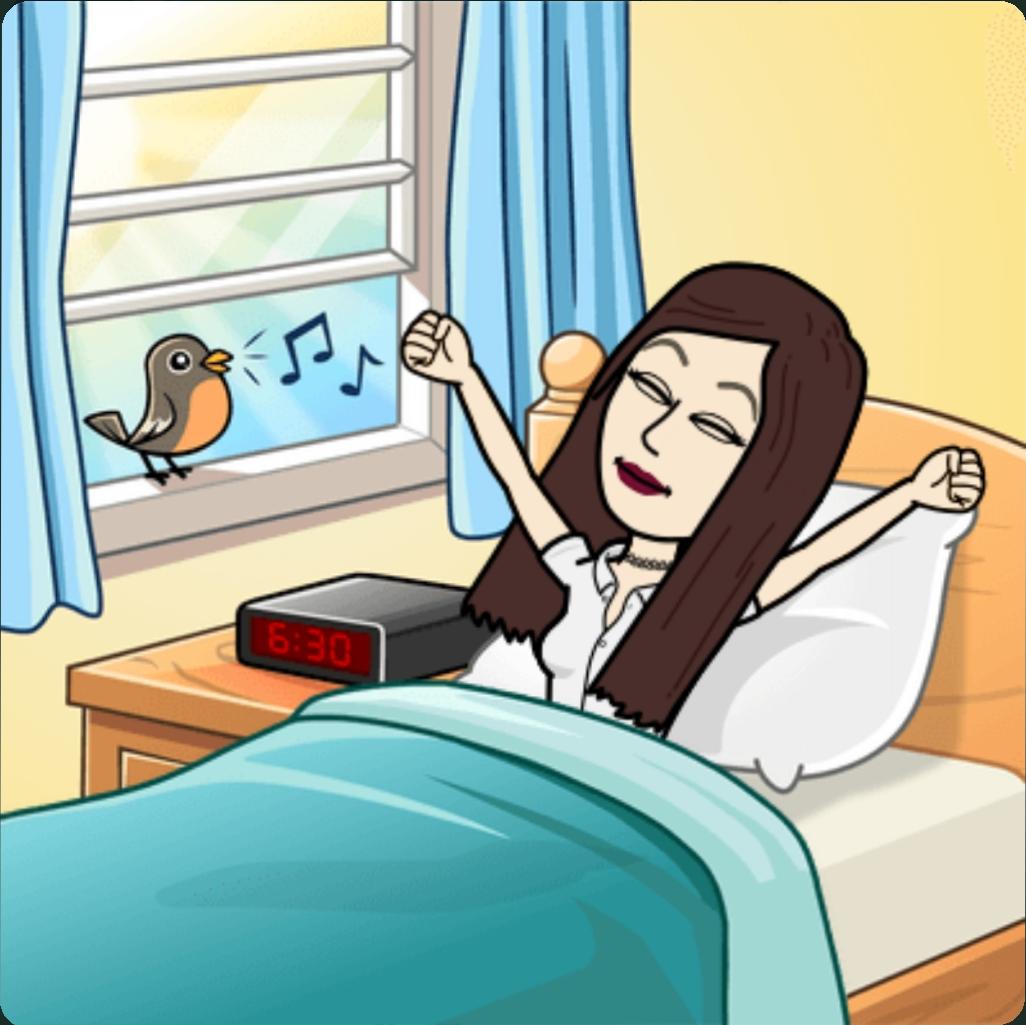 Psikoloiik Danışman
Ravza Işılay SARIALTIN
CANLI DERSLERİNİN
SAATLERİNİ TAKİP ET.
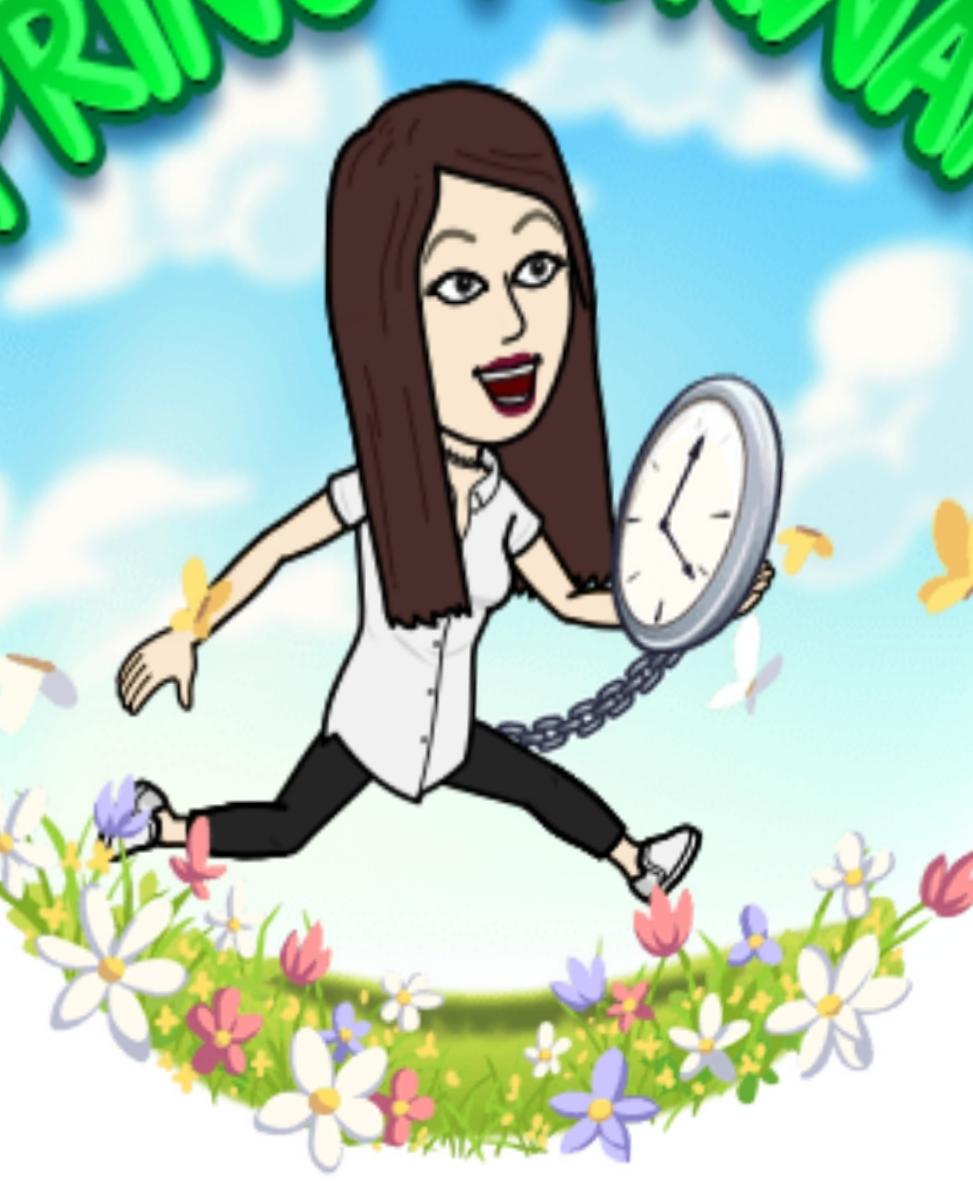 Psikoloiik Danışman
Ravza Işılay SARIALTIN
CANLI DERS BAŞLAMADAN EN AZ YARIM SAAT ÖNCE YEMEĞİNİ YE, SAĞLIKLI BESLENMEYE ÖZEN GÖSTER.
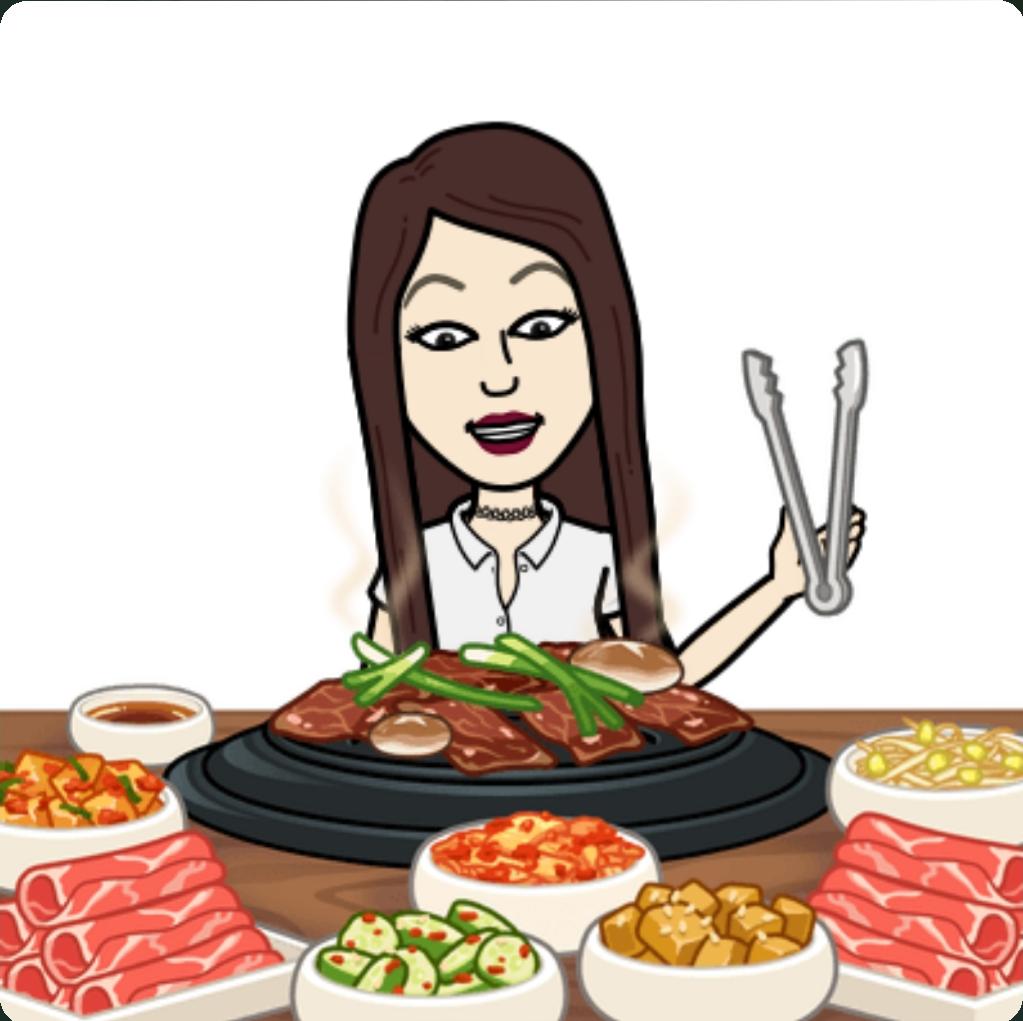 Psikoloiik Danışman
Ravza Işılay SARIALTIN
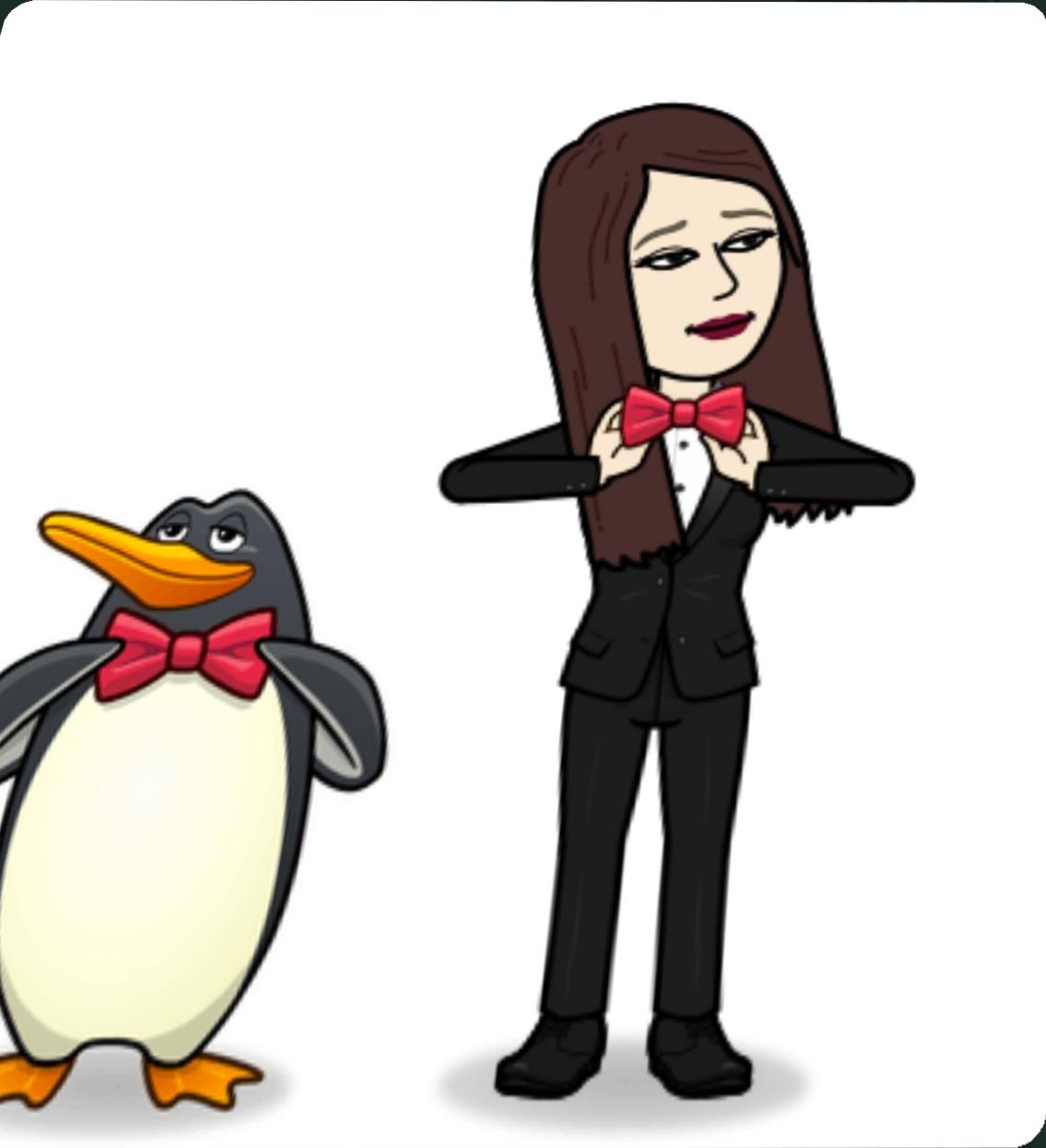 CANLI DERS ÖNCESİÖZENEREK TEMİZ VEGÜZEL BİR KIYAFETİNİGİY.
Psikoloiik Danışman
Ravza Işılay SARIALTIN
HANGİ DERSEGİRECEKSENONUNLA ALAKALIHAZIRLIKLARINITAMAMLA VEDEFTERİNİ, KALEMİNİ,SİLGİNİ YANINA AL.
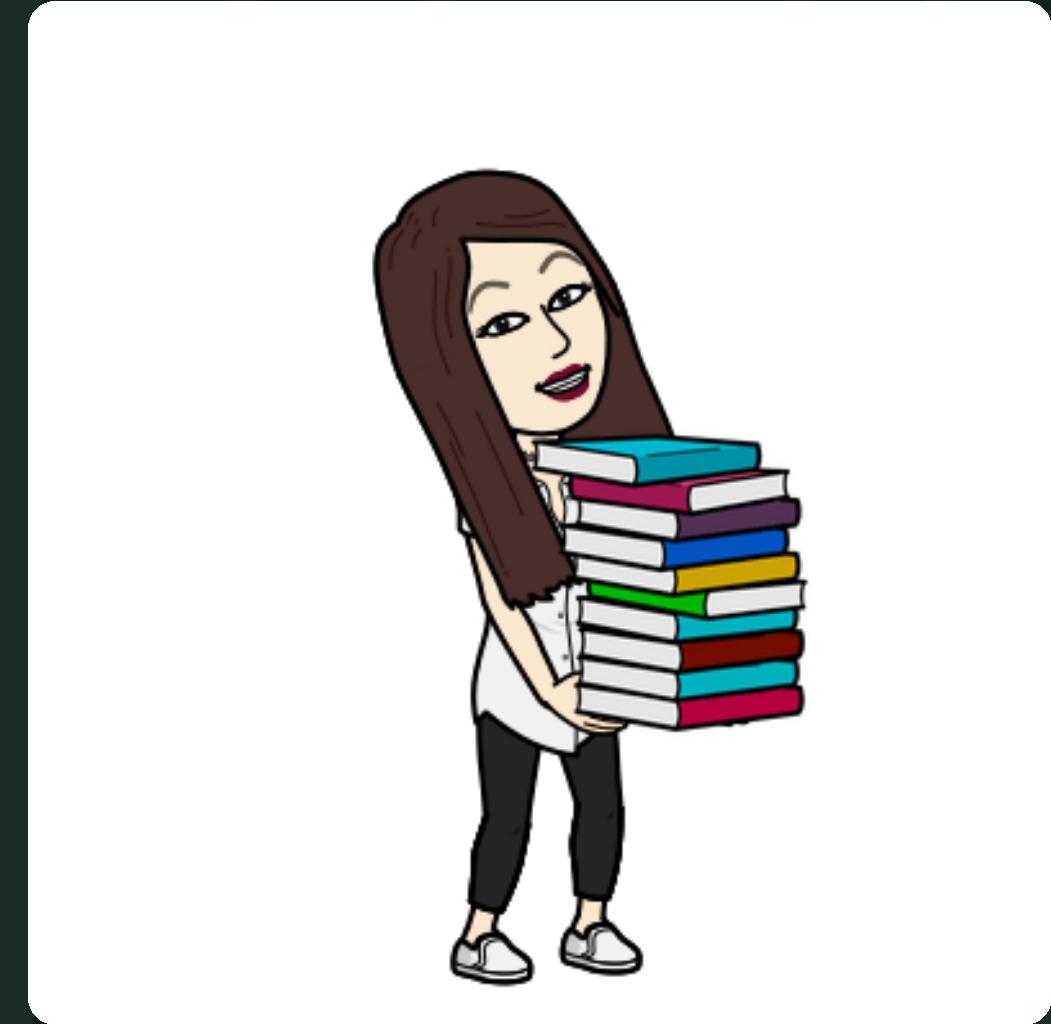 Psikoloiik Danışman
Ravza Işılay SARIALTIN
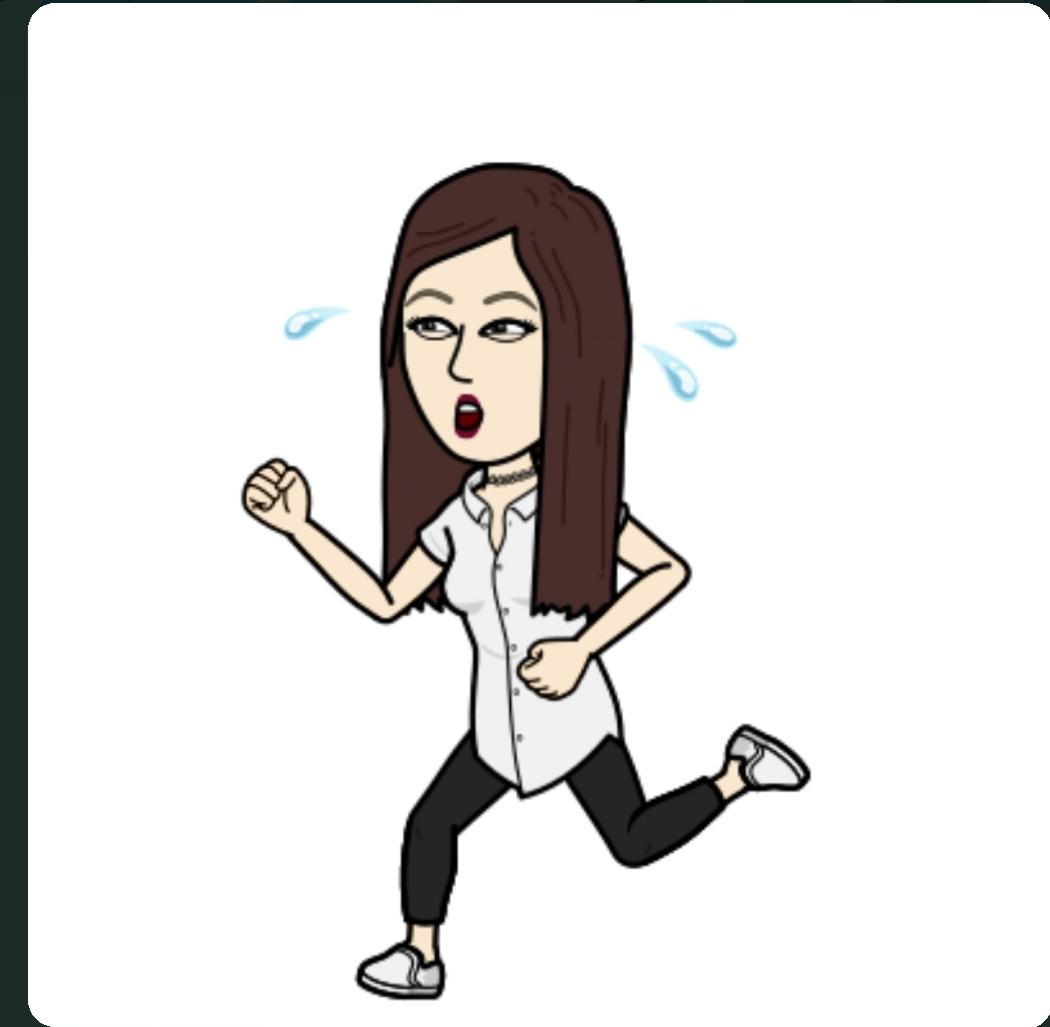 CANLI DERSİNBAŞLAMADAN 5DAKİKA ÖNCE CANLIDERSE BAĞLAN.
Psikoloiik Danışman
Ravza Işılay SARIALTIN
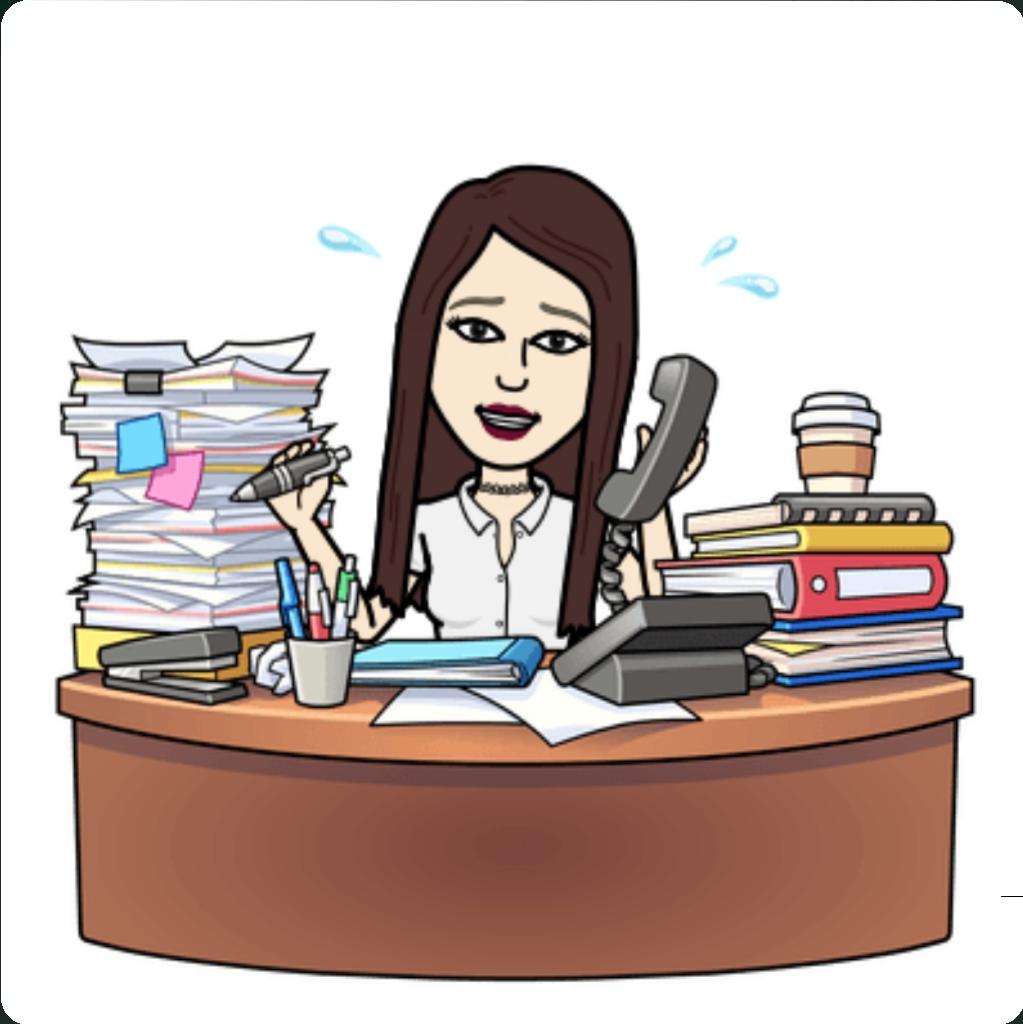 CANLI DERSSIRASINDAÖĞRETMENİNEODAKLAN. TV SESİ,BİLGİSAYARGÖRÜNTÜSÜ,OYUNCAK GİBİDİKKATİNİDAĞITACAK ŞEYLERİODADANUZAKLAŞTIR
Psikoloiik Danışman
Ravza Işılay SARIALTIN
CANLI DERSESNASINDA AKTİFOL, ANLAMADIĞINBİR YER OLURSAÖĞRETMENİNE SOR.
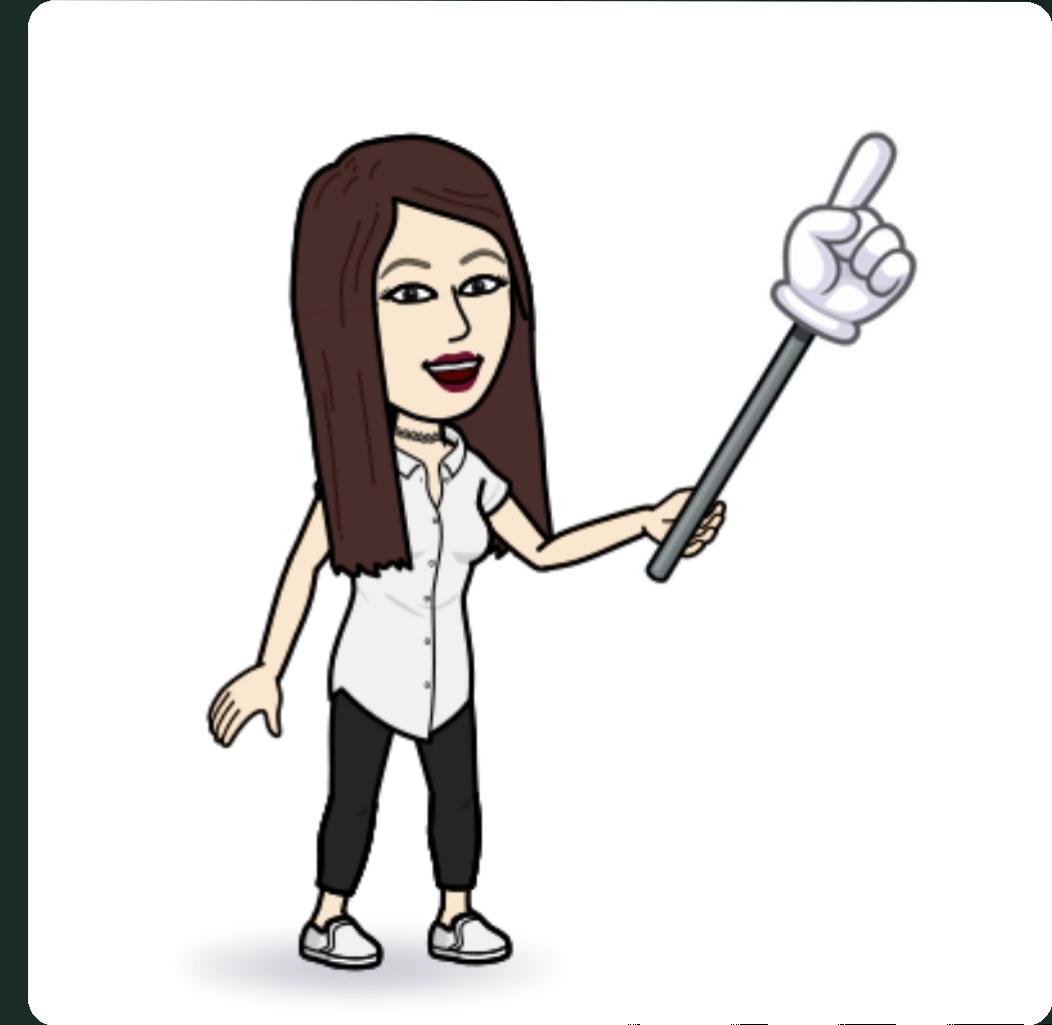 Psikoloiik Danışman
Ravza Işılay SARIALTIN
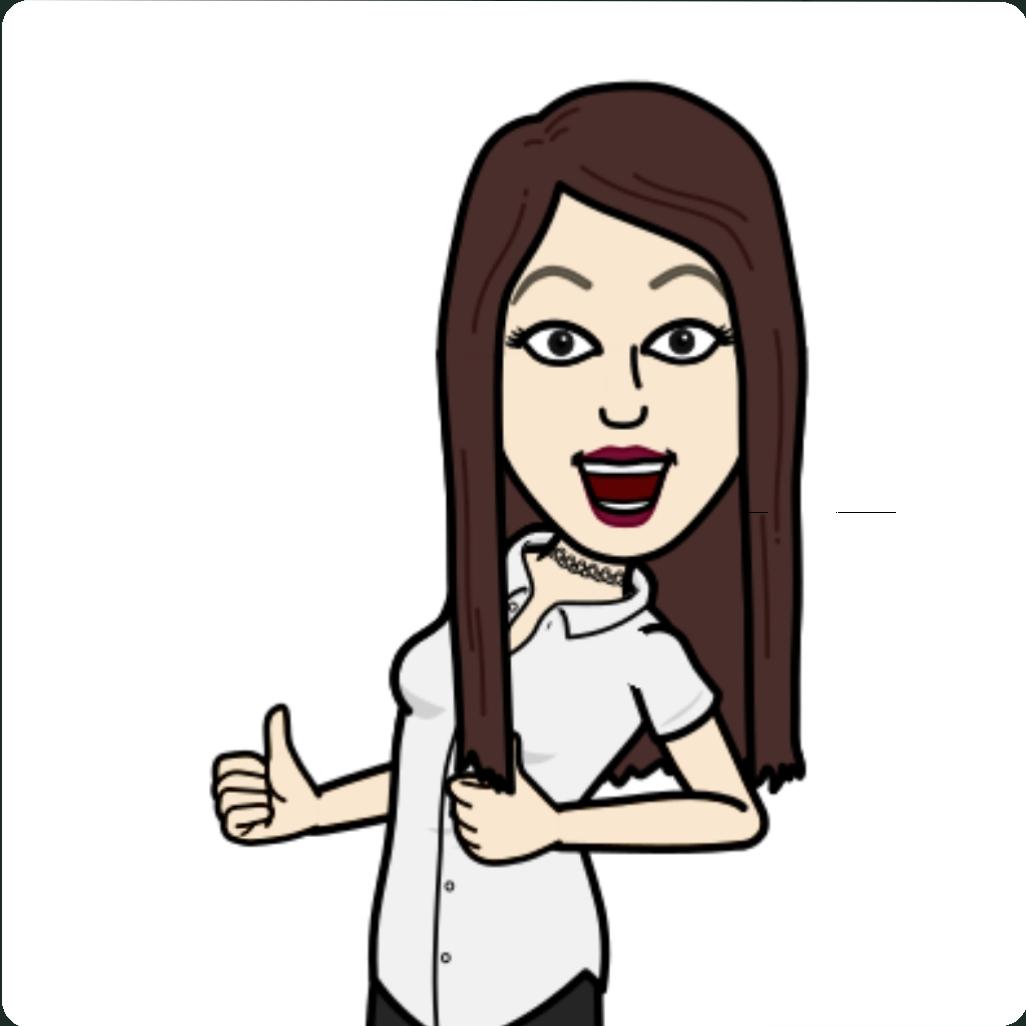 UZAKTAN EĞİTİMDEELİNDEN GELENİ YAP,CANLI DERSLERİNEKATIL, DÜZENLİ ÇALIŞVE KENDİNE GÜVENÇÜNKÜ BİZ SANAGÜVENİYORUZ.
Psikoloiik Danışman
Ravza Işılay SARIALTIN
FUAT PAŞA ORTAOKULU
Psikolojik danışman
Ravza ışılay sarıaltın